ZOOLOGY 
PAPER VIII
APPLIED ZOOLOGY I 

Unit 2- Epidemiology of diseases:
Transmission , Prevention and Control of TYPHOID
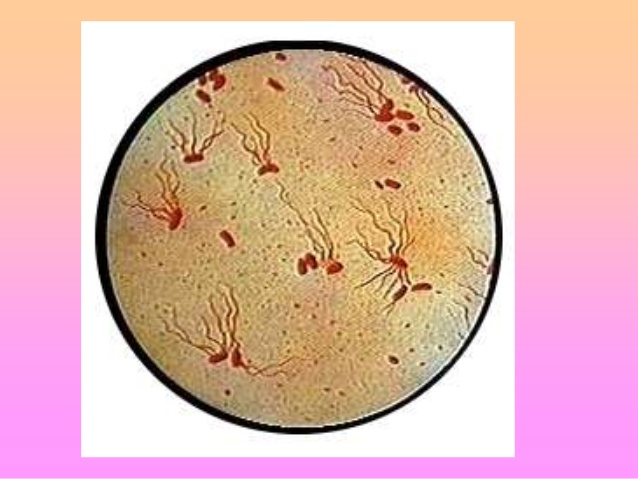 By 
Dr. Pratiksha  Bhandare.
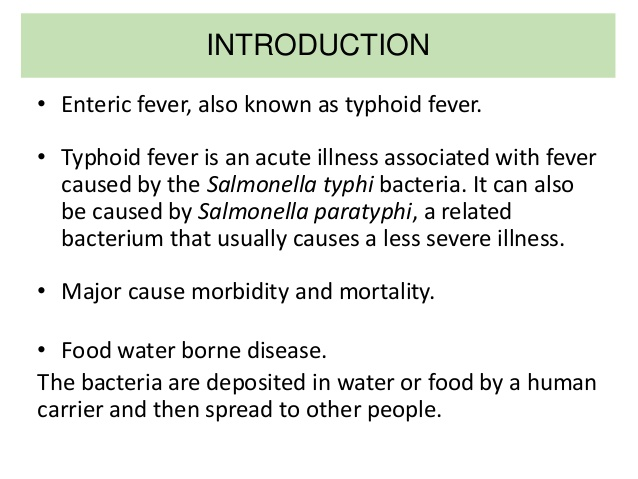 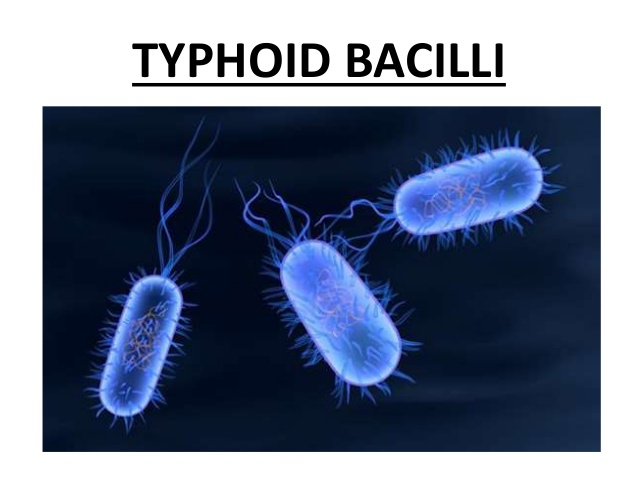 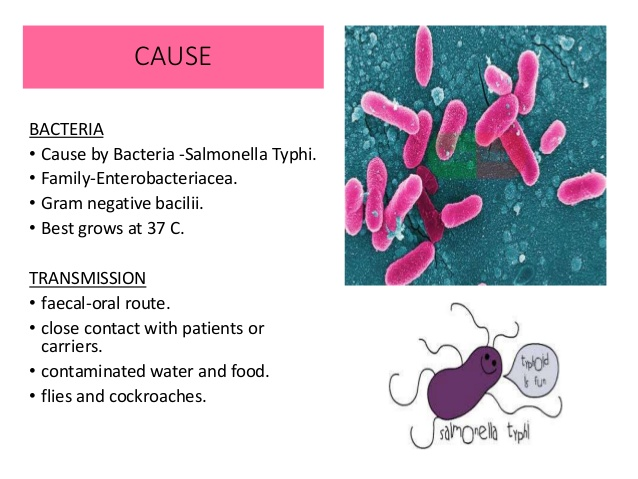 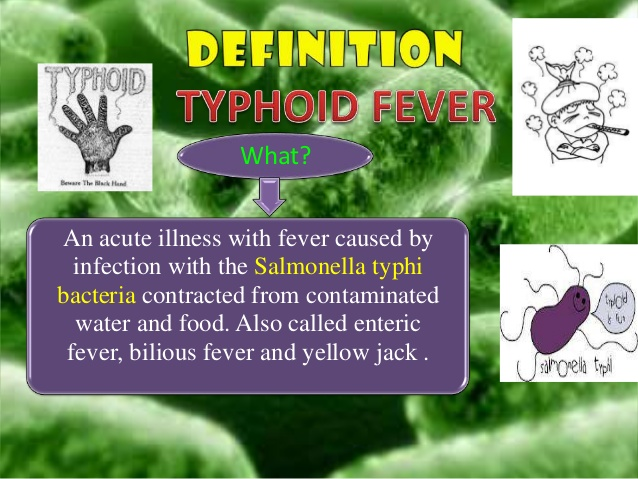 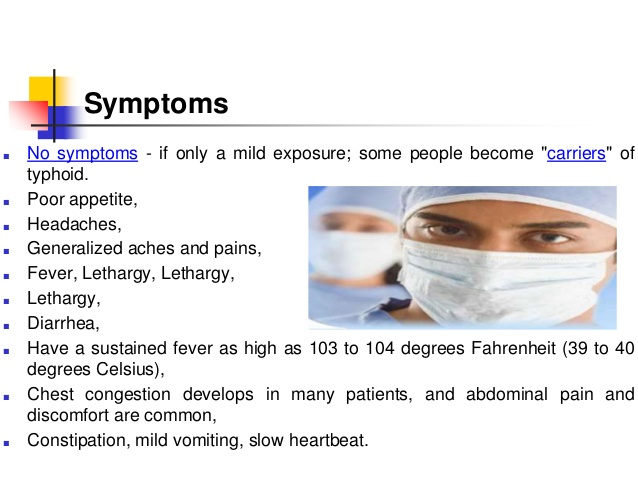 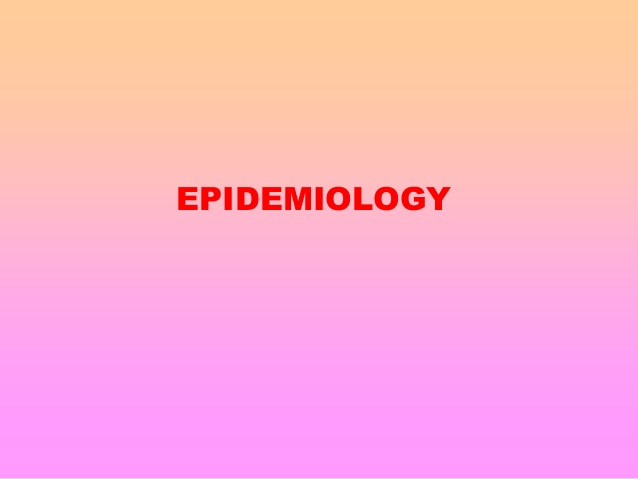 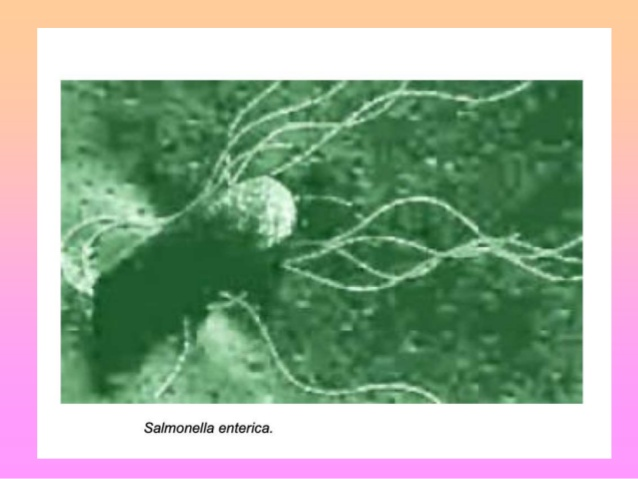 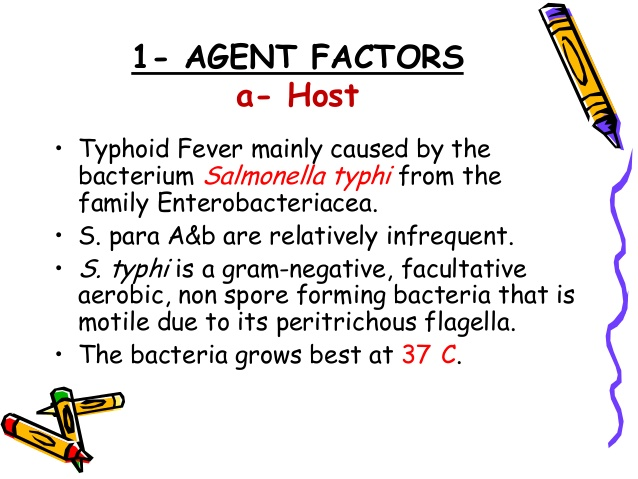 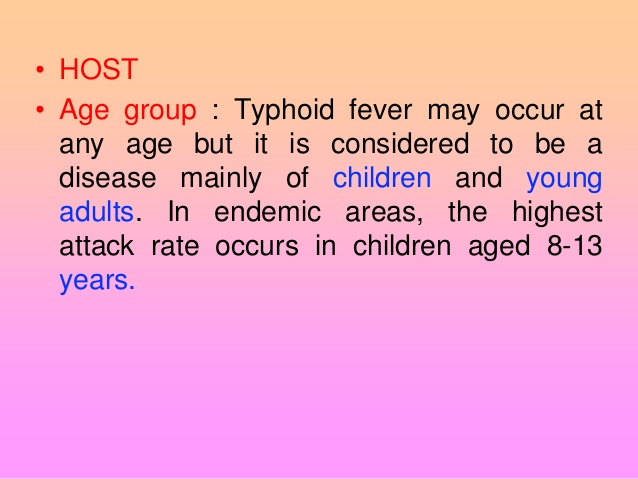 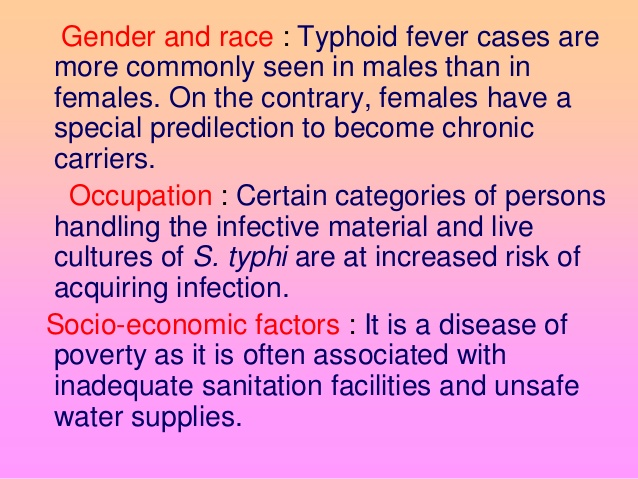 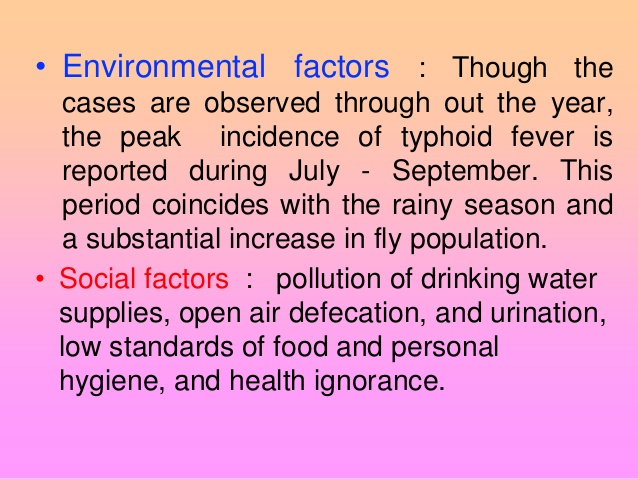 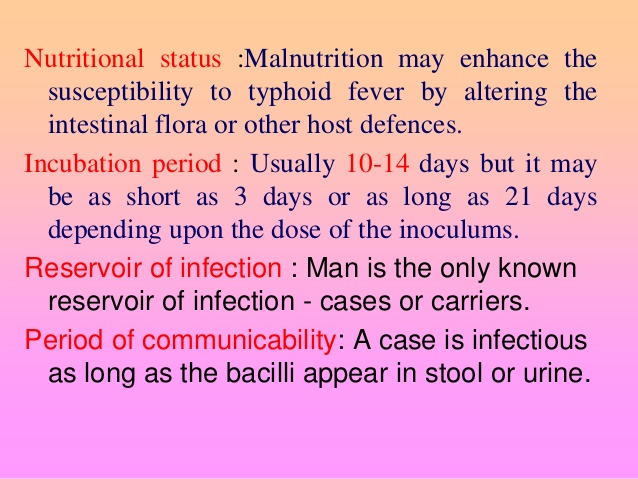 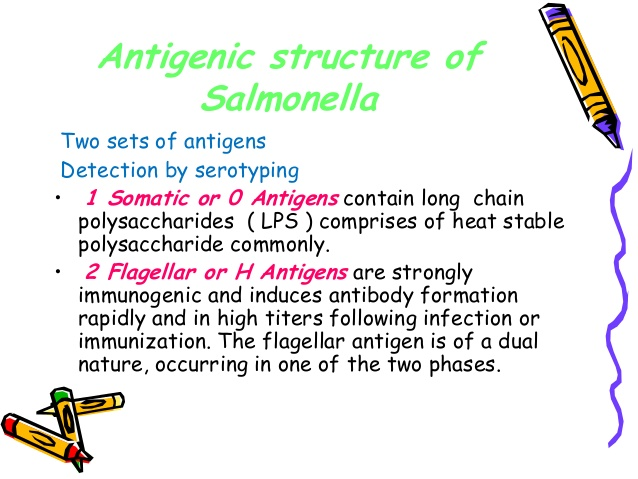 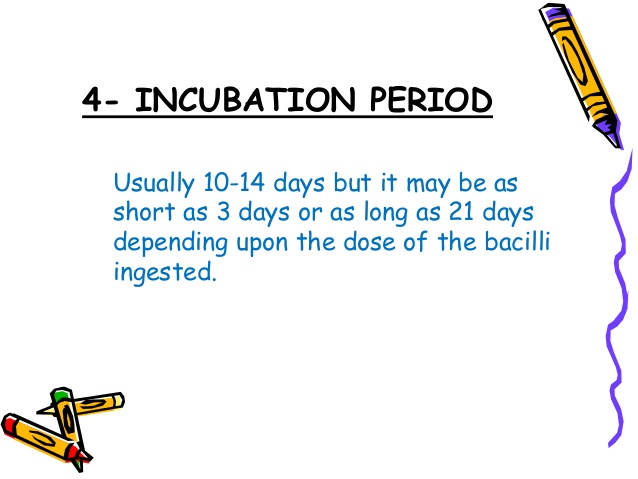 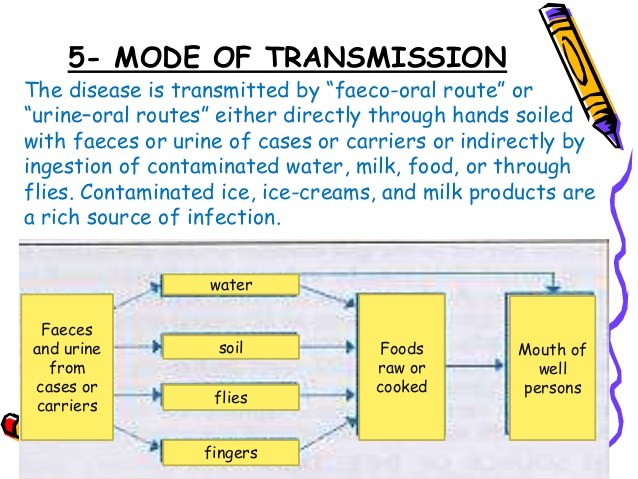 Pathophysiology
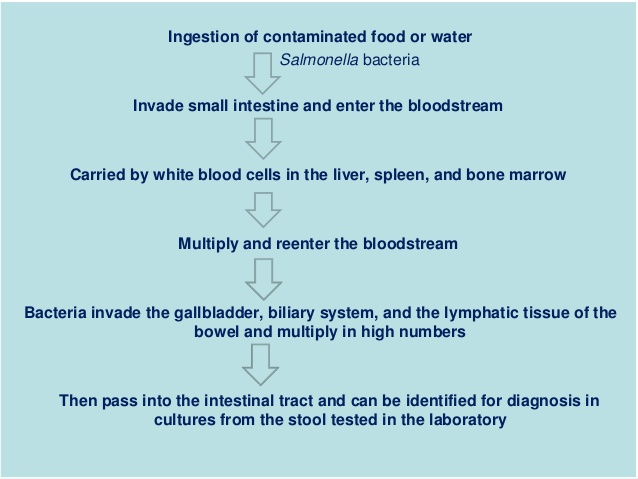 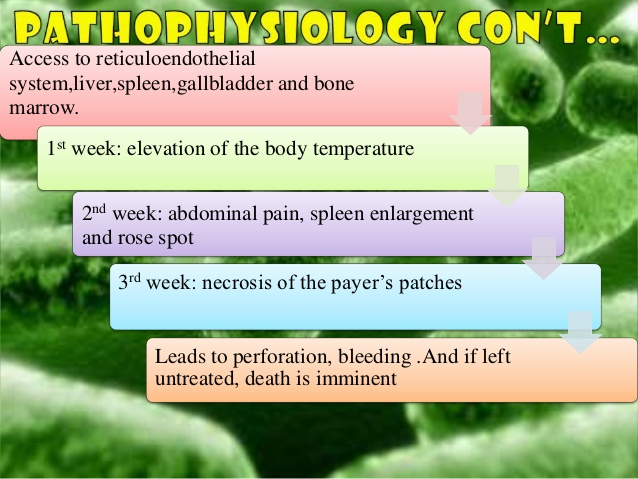 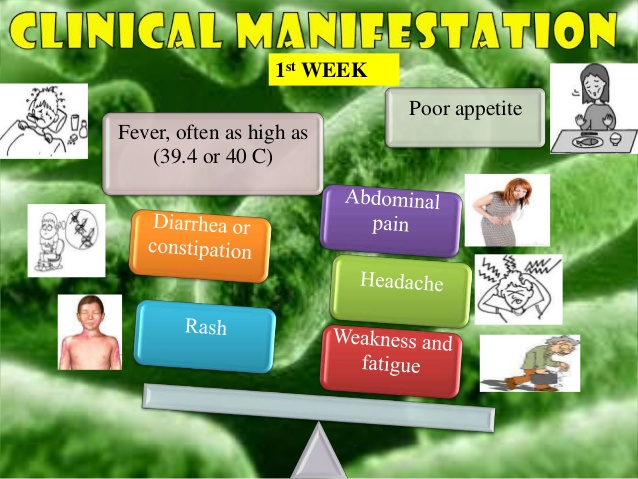 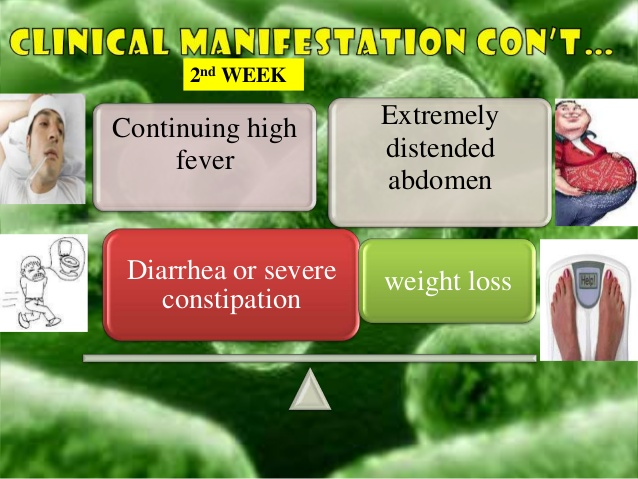 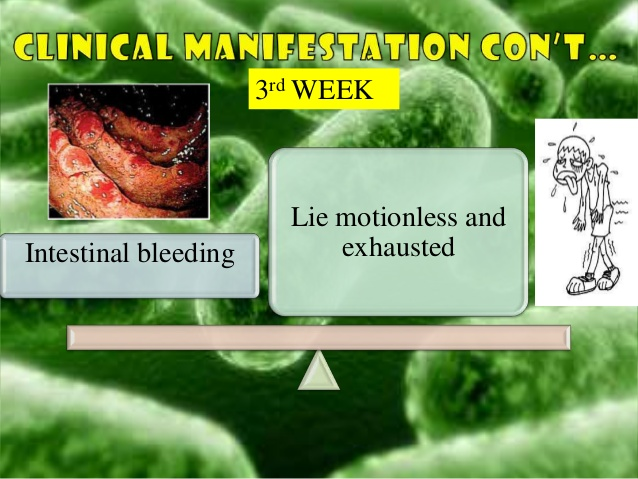 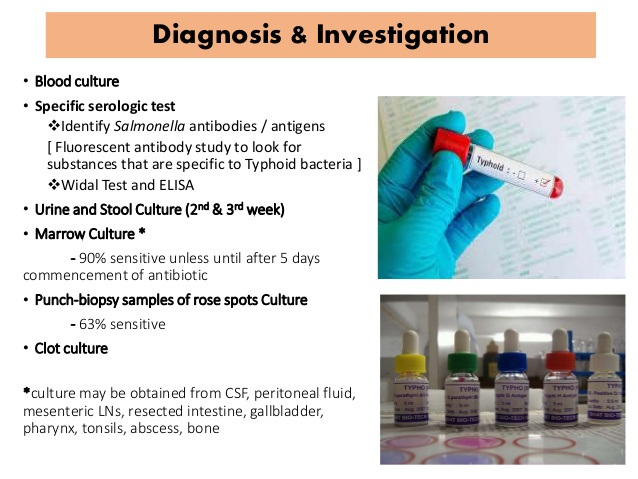 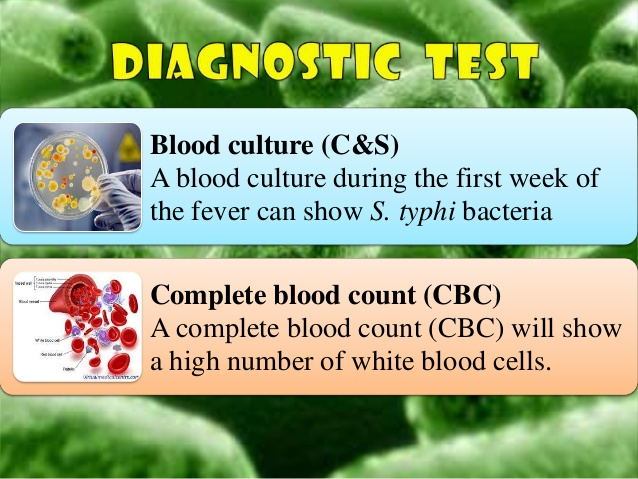 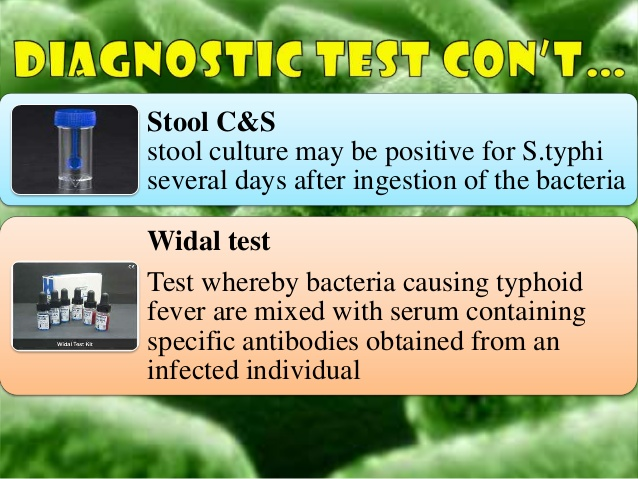 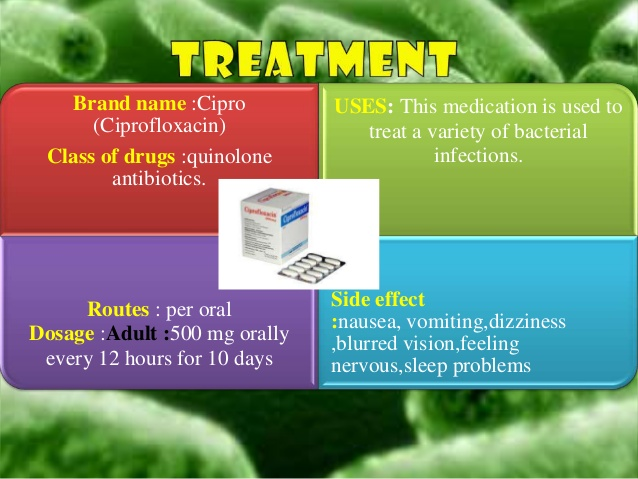 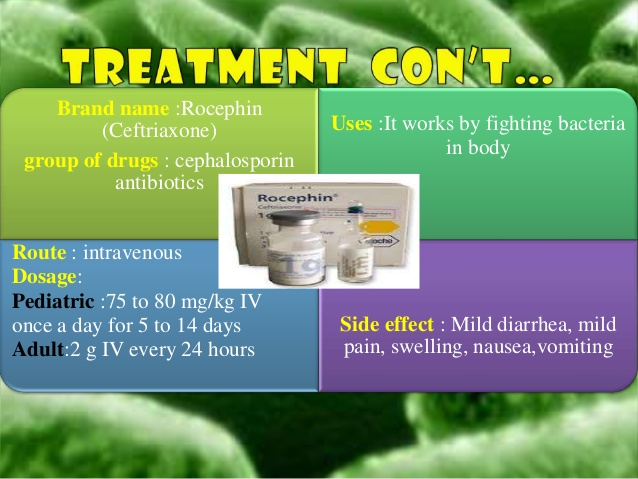 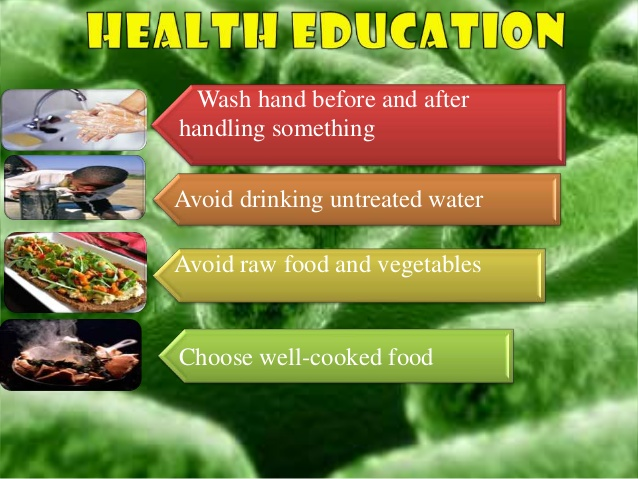 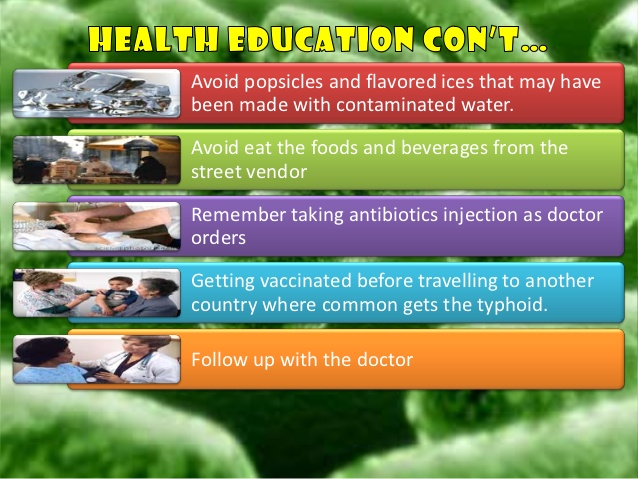 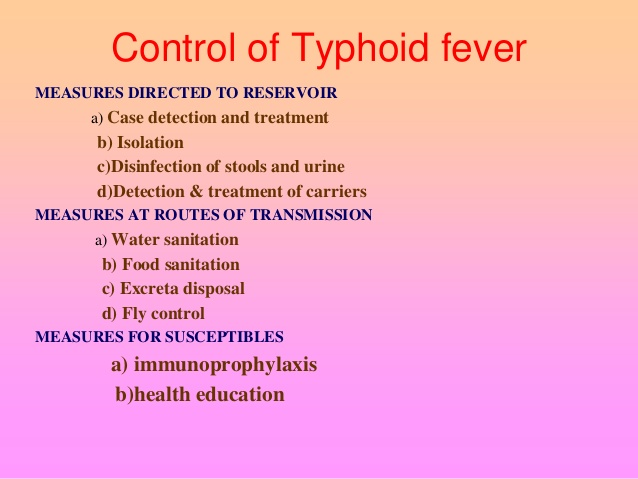 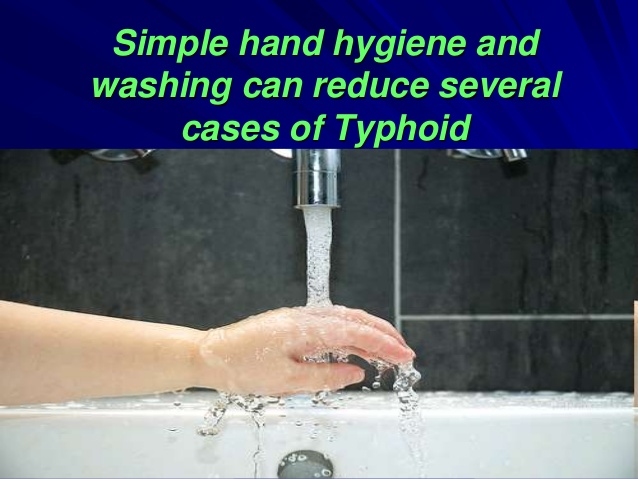 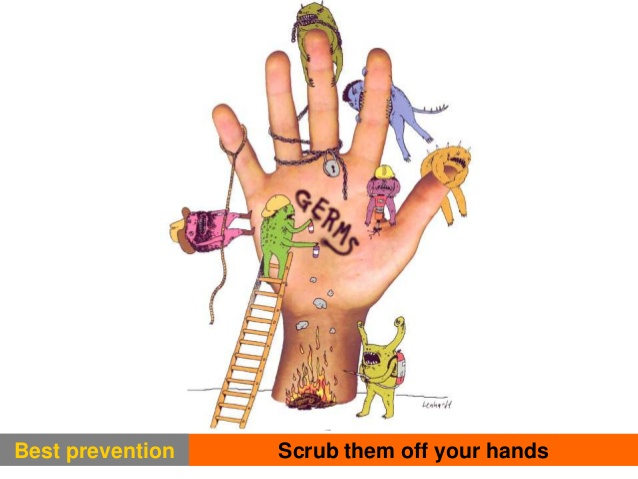 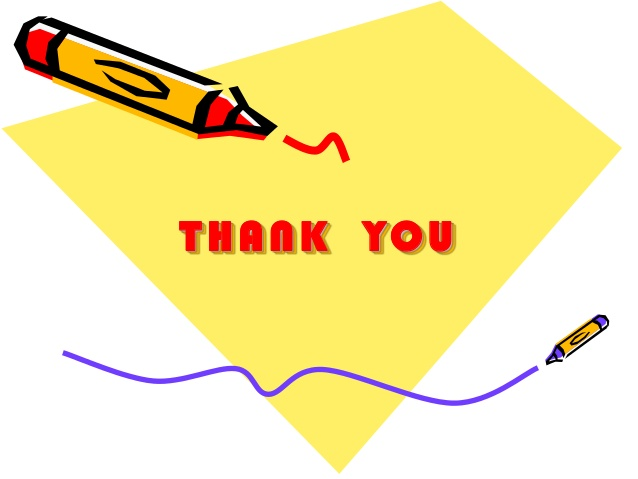